IF-THEN-ELSE
Conditional Statements
All lines of code run
int Mets = 6;
int Phillies = 3;
Print(‘Mets are winning’);
Print(‘Phillies are winning’)


Output:
Mets are winning
Phillies are winning
IF-THEN Statement
IF 	(it is raining) 
THEN 
       	- bring an umbrella


 
 
 IF <Boolean expression> THEN <then statement(s) >
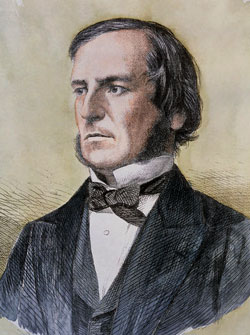 George Boole
IF-THEN-ELSE Statement(s)
IF 	(it is raining) 
THEN 
       	- bring an umbrella
	- wear a hat
  ELSE
	- bring sunglasses
 
 IF <Boolean expression> THEN <then statements(s)> ELSE <else statement(s)>
Dangling ELSE problem
if b1 then if b2 then s1 else s2
Under which case would statement s1 run?  Ans: when b1 and b2 are both true
Under which case would statement s2 run?  Ans: b1 is true and b2 is false OR b1 is false?
if b1 
then 
  	if b2 
  	then 
 		s1 
 	else 
 		s2
if b1 
then 
  	if b2 
  	then 
 		s1 
 else 
 	s2
Solving Dangling ELSE problem with { }
if b1 then { if b2 then s1 else s2}
if b1 then { if b2 then s1 } else s2
if b1 
then 
  	if b2 
  	then 
 		s1 
 	else 
 		s2
if b1 
then 
  	if b2 
  	then 
 		s1 
 else 
 	s2
IF – THEN – ELSE     (i.e. IF b {  }  ELSE {  })
int Mets = 3;
int Phillies = 3;
IF (Mets > Phillies) 
  { Print(‘Mets are winning’); }  
ELSE 				// negation of Mets > Phillies is not Phillies > Mets
 { Print(‘Phillies are winning’); }

Output:
Phillies are winning
Series of IF-THEN statements
int Mets = 6;
int Phillies = 3;
IF (Mets > Phillies) { Print(‘Mets are winning’); }
IF (Phillies > Mets) { Print(‘Phillies are winning’); }
IF (Phillies == Mets) { Print(‘Game is Tied’); }

Output:
Mets are winning
Switch (Series of IF-THEN statements)
Switch(dayOfWeek)      // dayOfWeek set as 0=Sunday, 1=Monday…6=Saturday
case 1,2,3,4,5: 
 	print(“Today is a Weekday”);
 	break;
case 0,6: 
 	print(“It’s the weekend”);
 	break;
default: 
 	print(“Error: Something is wrong!”);
 	break;
Assignment (=) vs. Equals (==)
A = 3;   will assign the value 3 to the memory location A

IF (A == 3) {…} will not assign A to 3.  It evaluates the boolean expression “Is A equal to 3” is true. 

In many programming languages (C, C++, Java, php, JavaScript), the statement 
	int A = 9;
	if (A = 3) {  Print(“ A does equal 3 ”);
 Will actually first assigns A to 3 then evaluate if A equals 3, which of course is now true
True or False (Zero or Not)
int A = -3;
IF (A) 
{
Print(‘Boolean expression was True’);
}
ELSE
{
Print(‘Boolean expression was False’);
}
// What is the output?   1) True 2) False 3) compiler error because A is not a Boolean expression
Boolean Logic
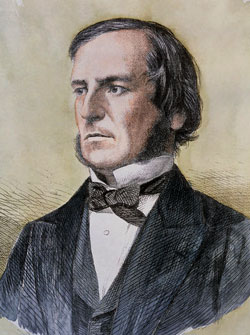 Boolean algebra
the conjunction (and) denoted as ∧ 
the disjunction (or) denoted as ∨ 
the negation (not) denoted as ¬

Ex) A  ∧ (B ∨  ¬ C)   read “1) A is true  2) either B is true OR C is not true

   commonly written in computer code as:   IF (A && (B || !C))
Truth table
(p is true OR q is True)   AND  r it true
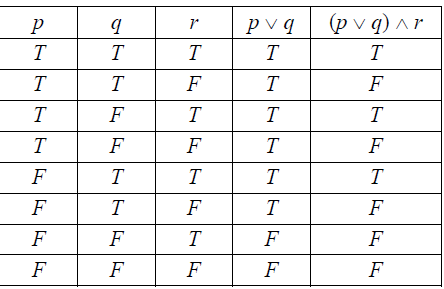